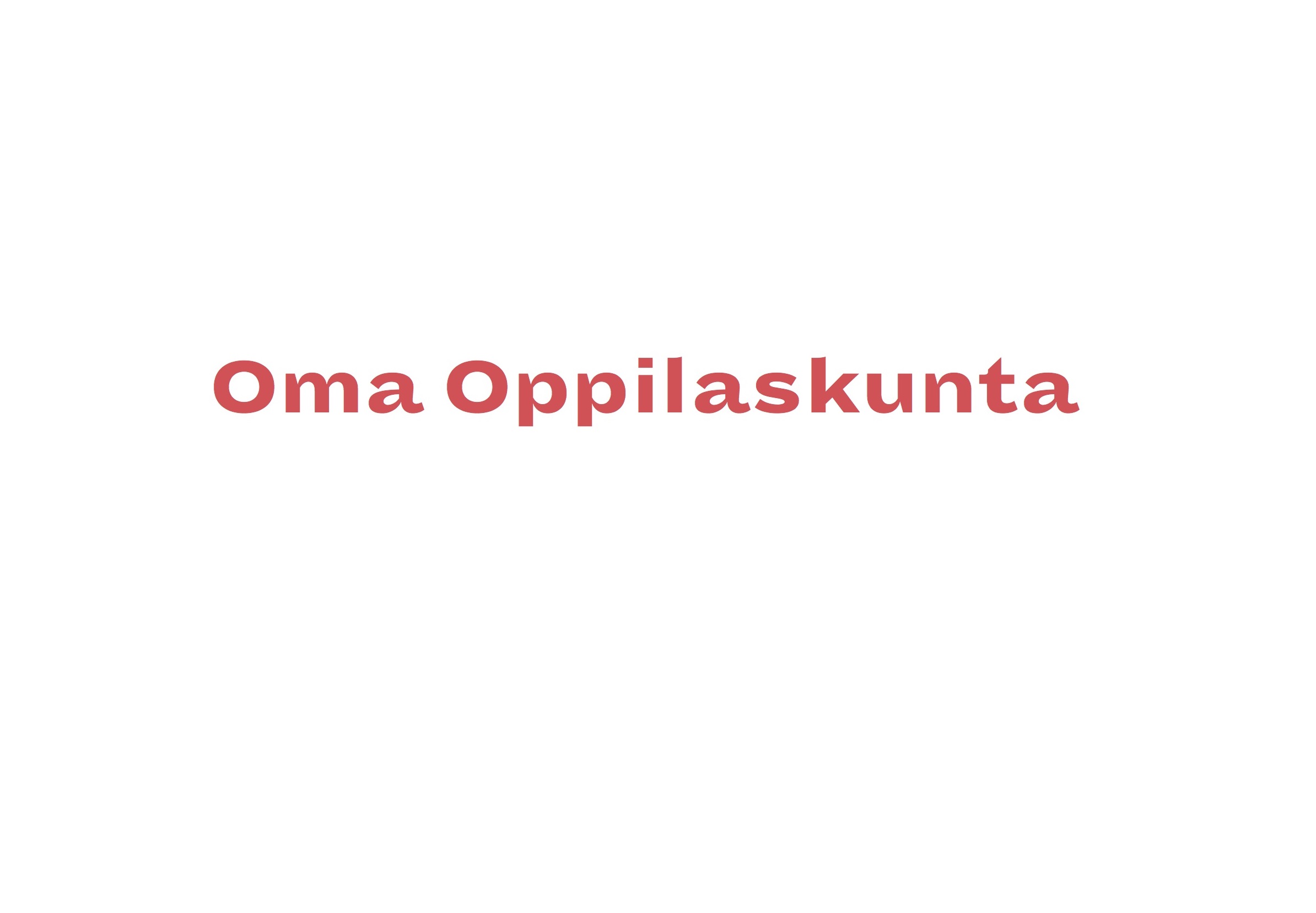 [Speaker Notes: Tässä vaiheessa kannattaa avata myös videot valmiiksi ja testata niiden toimivuus sekä äänenvoimakkuus.

HUOM! 
Lihavoitu teksti on tarkoitettu tueksi osallistujille annettaviin ohjeistuksiin.
Lihavoimaton teksti on ohjeistusta koulutuksen vetäjälle.]
Innostunut oppilaskunta
Koulutus peruskoulun oppilaskuntatoiminnan ohjaajille
[Speaker Notes: Lihavoitu teksti on tarkoitettu tueksi osallistujille annettaviin ohjeistuksiin.

Lihavoimaton teksti on ohjeistusta koulutuksen vetäjälle.]
Tervetuloa!
2,5 tuntia
Kaksi osiota
Vaikuttavat oppilaat
Kannustavat aikuiset
Teemaan johdattavat videot sekä keskustelu- ja ryhmätehtävät
Vähemmän informaatiota ja enemmän pohdintaa omasta työstä
Hyödyllistä tietoa ja materiaalia: 
http://www.OmaOppilaskunta.fi
[Speaker Notes: Omaoppilaskunta.fi-sivu (tarkempi esittely nyt tai koulutuksen lopussa): Sieltä löytyy selkeästi jaotellut aihealueet, linkkejä muihin materiaaleihin (mm. tähän koulutukseen) sekä erilaisia valmiita pohjia esimerkiksi arviointiin ja palkitsemiseen.
Halutessasi: kuinka moni on tutustunut jo sivustoon esim. koulutuksen ennakkotehtävän yhteydessä?

Onhan jokaisella osallistujalla esillä a) muistiinpanovälineet b) nimilappu


Varmista, että saatavilla on muistiinpanovälineitä, tulostetut tehtäväpohjat ja tusseja / sähköiset välineet tehtävien toteuttamiseksi.]
Aikataulu
Johdanto
	1. osio: Vaikuttavat oppilaat (n. 1 h)
	Tauko
	2. osio: Kannustavat aikuiset (n. 1 h)
	Yhteenveto
[Speaker Notes: Täydennä/muokkaa aikataulua, jos siihen kuuluu esimerkiksi laajempi esittäytymiskierros, pidempi tauko tai muuta koulutusta. Mikäli aikaa jää, voi myös 2. osion jälkeen pitää pienen tauon.]
Tavoitteet
Koulutuksen tavoitteena on antaa ohjaajalle välineitä:
		
			Kirkastaa rooliaan oppilaiden vaikuttamisen mahdollistajana 
			kouluyhteisössä
	
			Reflektoida asemaansa ja toimintaansa oppilaskunta-aktiivien
 			ohjaajana
	
			Tukea rehtoria, opettajakuntaa ja koulun muita aikuisia 
			kannustavan ilmapiirin luomisessa oppilaskuntatoiminnalle
[Speaker Notes: Halutessasi voit hyödyntää Fasilitaattorin oppaan Tavoitteiden tausta -lukua]
Alkulämmittely
Tutustu kahteen uuteen ihmiseen lähelläsi:
	Mikä nimesi on?	Missä koulussa työskentelet?
	Mitä söit aamupalaksi?
[Speaker Notes: Aikaa pari minuuttia.

Jos koulutus on osa laajempaa kokonaisuutta jossa tutustuminen ja ”lämmittely” on jo tehty, piilota tämä dia.]
Alkulämmittely
Mitä tavoitteita koulumme oppilaskunnalla on?
[Speaker Notes: Aikaa muutama minuutti.

Muistutuksena: kysymykseen vastaaminen oli ennakkotehtävänä. 

Pyydä vastaukset muutamalta osallistujalta. Pyri saamaan paitsi konkreettisia (jokin yksittäinen tapahtuma tms.) myös laajempia vastauksia (kasvatukselliset, yhteiskunnalliset tavoitteet).]
1. osio
VAIKUTTAVAT OPPILAAt
[Speaker Notes: Osio sisältää seuraavat osat:
Alustusvideo (video + pohdinta 15 min.)
Paritehtävä otsikolla Oppilaan vallan rajat sekä loppuun vertaileva keskustelu aiheesta ryhmissä (materiaalit: saraketehtäväpohja, saraketehtävälaput) (20 min. + 10 min.)
Ryhmätehtävä otsikolla Oppilaskunta-aktiivien ohjaaminen (10-15 min.)]
Alustusvideo
Pohdi muutaman minuutin ajan ja kirjoita muistiin:
		Millaista valtaa oppilailla on kouluyhteisössänne?
	Millainen on hyvä oppilaskuntatoiminnan ohjaaja?

Alustusvideo: https://youtu.be/QW-XIqXnTb8

Keskustele vieressä istuvan kanssa ajatuksistasi, joita nousi ennen videota ja sen jälkeen
[Speaker Notes: Aikaa yhteensä 15 min.

Alkuun noin 4 min, video noin 6 min, loppuun noin 5 min.]
Tehtävä 1: Oppilaan vallan rajat
Paritehtävä (15 min.)
Paperissa on neljä saraketta: 
	Oppilas tekee - Oppilas osallistuu - Oppilasta kuullaan - Aikuinen tekee
Asettakaa koulun toimintaa kuvaavia lappuja eri sarakkeisiin sen mukaan, miten asian mielestänne pitäisi olla.
	Miksi juuri tämä sarake? 
	Mihin valinta perustuu? (käsitys oppilaiden kyvyistä, koulun 	opetussuunnitelma, säädökset…)
[Speaker Notes: Aikaa 20 min.

Paritehtävä.
Jaa saraketehtäväpohjat (2/ryhmä), sinitarra/teippi sekä saraketehtävälaput.

Tehtävän tarkoituksena on pohtia konkreettisemmalla tasolla- millaisiin asioihin ja kuinka paljon oppilailla on valtaa- miksi näin on, ja miten asia voisi olla

Parista molempien tulisi ohjata samanikäisiä oppilaita.
Tehtävässä on tärkeää määritellä minkä ikäisistä lapsista puhutaan.Keskustellen asetetaan lappuja sarakkeisiin sen mukaan, miten asia olisi ihannetilanteessa. Lapun voi asettaa kahden sarakkeen väliin, eikä kaikkia lappuja tarvitse käyttää. Uusia lappuja voi halutessaan keksiä.
Muista, että yhtä oikeaa vastausta ei ole!

”Oppilas tekee”: lapsi tekee tai päättää täysin itsenäisesti yksin tai yhdessä muiden lasten kanssa ilman aikuisen apua
”Oppilas osallistuu”: lapsi tekee tai päättää yhdessä aikuisten kanssa
”Oppilasta kuullaan”: aikuiset päättävät tai tekevät, mutta lapselta kysytään mielipidettä
”Aikuinen tekee”: aikuiset päättävät tai tekevät osallistamatta lapsia

HUOM! Pohdi, kuinka tarkasti haluat määritellä sarakkeiden merkitykset. Osallistujien tulkintaerot voivat johtaa oivaltaviin keskusteluihin!

Jos ryhmäkeskustelu tyrehtyy ennenaikaisesti, voi antaa tehtäväksi pohtia, mitä asioita lapuista puuttuu.]
Tehtävä 1: Oppilaan vallan rajat
Yhdistykää 4-6 hengen ryhmiksi (15 min.)

Vertailkaa taulukoitanne ja pohtikaa:
	Mitkä ovat suurimmat erot taulukkojenne välillä?
	Mistä erot johtuvat?
[Speaker Notes: Aikaa 10 min.

Yhdistyminen 4-6 hengen ryhmiksi ja vertaileva keskustelu. Edelleen on hyvä, jos ryhmässä on samanikäisten ohjaajia.]
Tehtävä 2: Oppilaskunta-aktiivien ohjaaminen
Ryhmäkeskustelu (10-15 min.)

”Ohjaajan tehtävänä on ainoastaan luoda oppilaskunnalle olosuhteet, joissa sen on mahdollista toimia itsenäisesti - ei ideoida, päättää tai tehdä oppilaiden puolesta” 

Missä määrin väite kuvastaa omaa työtäsi? 
Jakakaa kokemuksia ja esimerkkejä
[Speaker Notes: Aikaa yhteensä 10-15 min. (päätä tilanteen mukaan, kauanko aikaa käytetään)

Tehtävän tarkoituksena on reflektoida omaa työtä oppilaskuntatoiminnan ohjaajana; miten itse tukee toiminnallaan oppilaiden itseohjautuvuutta ja aktiivisuutta. Erityisen tärkeää on pohtia omaa toimintaa myös kriittisesti.

Samat ryhmät kuin äsken. 
(Jos on tilaa, voi aluksi asettua janalle sen mukaan, kuinka paljon samaa/eri mieltä on.)

Lopuksi voit nostaa yhden tai useamman ryhmän kertomaan muille ajatuksiaan.]
Tauko
[Speaker Notes: Noin 10 min. tai tilanteen mukaan.]
2. osio
Kannustavat aikuiset
[Speaker Notes: Osio sisältää seuraavat osat:
Alustusvideo (video + pohdinta 15 min.)
Paritehtävä otsikolla Hyvät kokemukset ohjaajana (15 min.)
Ryhmätehtävä otsikolla Asenteet ja rakenteet (materiaalit: nelikenttäpohja) (10 min.)
Itsenäinen tehtävä otsikolla Ideoita toiminnan kehittämiseen (materiaalit: ideapohja) (10 min.)]
Alustusvideo
Pohdi muutaman minuutin ajan ja kirjoita muistiin:
		Millainen rooli työyhteisönne jäsenillä on suhteessa 	oppilaskuntatoimintaan?
		Miten toimintakulttuurinne tukee oppilaskuntatoimintaa?

Alustusvideo: https://youtu.be/2XySdqhULPI

Keskustele vieressä istuvan kanssa ajatuksistasi, joita nousi ennen videota ja sen jälkeen
[Speaker Notes: Aikaa yhteensä 15 min.

Alkuun noin 4 min, video noin 6 min, loppuun noin 5 min.

Kannattaa istua eri paikoille kuin edellisessä osuudessa, jotta ryhmät sekoittuisivat.]
Tehtävä 1: Hyvät kokemukset ohjaajana
Paritehtävä (15 min.)

Kuvaile yksi tapaus, jolloin onnistuit oppilaskuntatoiminnan ohjaajana. 	Millaista kiitosta, kannustusta tai tukea sait muilta aikuisilta koulussa?

	Keitä toimijoita tähän liittyi ja miten he toimivat?
	Miltä kollegoiden antama tuki tuntui?

Käytyänne molempien tarinat läpi pohtikaa yhdessä:
	Millaisia eväitä jakamistanne tarinoista voisi poimia	toimintakulttuurin kehittämiseen?
[Speaker Notes: Aikaa yhteensä 15 min. (tai vähemmän, sen mukaan kun osallistujat ovat valmiita)
5 min jälkeen kehota vaihtamaan tapauksen kertojaa. 10 min jälkeen kehota siirtymään viimeiseen kysymykseen.

Tehtävän tarkoituksena on löytää omia vahvuuksia työyhteisön jäsenenä oppilaskuntatoiminnan ohjaajan roolissa. 
Videossa puhuttiin siitä, kuinka erilaisia jäseniä työyhteisössä on ja millainen voimavara oppilaskunta on työnteossa. Tässä tehtävässä keskitytään näihin asioihin oman koulun näkökulmasta. Tehtävässä kannattaa hyödyntää videon katsomisen yhteydessä ylös kirjattuja ajatuksia.
Uudet ohjaajat voivat pohtia positiivista kokemusta opettajana tai muuten kouluyhteisössä.

Korkeintaan kolmen hengen ryhmät, ei enempää, jotta kaikki ehtivät kertoa oman tarinansa. Eri ryhmät kuin edellisessä osiossa.]
Tehtävä 2: Asenteet ja rakenteet
6 hengen ryhmätehtävä (10 min.)
Täyttäkää yhdessä nelikenttä:





	Miten toimintaa mahdollistavia asenteita ja rakenteita voisi 	hyödyntää paremmin ja vaikeuttavia ratkaista?
[Speaker Notes: Aikaa 10 min.

Tehtävän tarkoituksena on tiedostaa yhteisön asenteita ja rakenteita, joita oppilaskuntatoiminnan tukemiseen liittyy.

Esimerkkejä asioista, joita voi asettaa nelikenttään. Voit poimia niitä omasta kokemuksesta tai seuraavasta listasta: ohjaavan opettajan ajanpuute, rajalliset määrärahat, runsaat resurssit, perehdytyksen määrä, vakiintuneet toimintatavat koulussa, muutosvastarinta, avoin ilmapiiri, alaikäisten oikeuksia määrittävät lait ja säädökset, kunnan päätöksentekoprosessit, sujuva tiedonkulku, koulupäivän rakenne, kouluvuoden rakenne, rehtorin asenne.

Edellisen tehtävän ryhmät yhdistetään suuremmiksi ryhmiksi.
Jaa ryhmille nelikenttäpohjat (1-2/ryhmä) ja ideapohjat (6/ryhmä).]
Tehtävä 3: Ideoita toiminnan kehittämiseen
Itsenäinen pohdinta (10 min.)

Ideoi keskustelun pohjalta vähintään yksi konkreettinen asia, joka kouluissanne tulee tehdä oppilaskuntatoiminnan edistämiseksi. 
	Kuka asiasta on vastuussa?
	Ohjaava opettaja? Rehtori? Kuka muu?
[Speaker Notes: Aikaa 10 min.

Jaa ideapohjat.

Tehtävän tarkoituksena on kiteyttää tehtävän ensimmäisessä osassa, nelikenttää täyttäessä, muotoutuneita ajatuksia konkreettisten tavoitteiden muotoon. 
Pyrkimyksenä on, että jokainen voi viedä ainakin yhden idean toimenpiteestä, joka omassa koulussa voidaan tehdä oppilaskuntatoiminnan edistämiseksi.

Mikäli pohdintaan kaivataan virikettä: idea voi olla esimerkiksi muotoa ”oppilaskunnan hallituksen edustaja on paikalla jokaisessa opettajankokouksessa” tai ”koulussa pidetään kaikille yhteinen päivänavaus oppilaiden oikeuksista ja oppilaskuntatoiminnasta”

Tehtävän voi tehdä itsenäisesti tai halutessaan keskustellen.]
Lopuksi
Yhteenveto
Mieti hetkeä, jolloin koit jonkun tärkeän oivalluksen koulutuksen aikana tai joka muuten jäi erityisesti mieleesi.
[Speaker Notes: Aikaa yhteensä 10 min.

Muistuta tavoitteista, ja anna heille hetki aikaa pohtia kysymystä näyttäessäsi seuraavan, tavoitteita koskevan sliden.

Kun oivalluksen on keksinyt, sen voi jakaa jonkun sellaisen kanssa johon ei vielä ole tutustunut.

10 minuutin kuluttua, näytettyäsi Tavoitteet-dian, pyydä muutamia osallistujia kertomaan vastauksensa.]
Tavoitteet
Koulutuksen tavoitteena on antaa ohjaajalle välineitä:
		
			Kirkastaa rooliaan oppilaiden vaikuttamisen mahdollistajana 
			kouluyhteisössä
	
			Reflektoida asemaansa ja toimintaansa oppilaskunta-aktiivien 				ohjaajana
	
			Tukea rehtoria, opettajakuntaa ja koulun muita aikuisia 
			kannustavan	ilmapiirin luomisessa oppilaskuntatoiminnalle
[Speaker Notes: Kymmenen minuutin jälkeen palaa edelliseen diaan.]
Lopuksi
Anna palautetta

Muista, että koulutuksen materiaaleja voi hyödyntää esim. opettajainkokouksessa!

Konkreettista tukea oppilaskuntatyöhön: http://www.omaoppilaskunta.fi
[Speaker Notes: Ohjeista kirjallinen palaute sen mukaan, missä muodossa haluatte palautteen antaa: paperisena vai sähköisenä, nyt vai myöhemmin. Hyödynnä halutessasi valmista palautelomakepohjaa.

Vinkki: esimerkiksi Kannustavat aikuiset –video voisi olla sopiva opettajankokoukseen. Tehtäviä voi hyödyntää myös esim. oppilaskunnan hallituksen kanssa. Muistutus, että jokainen vie aiemmassa tehtävässä ideoimansa toimenpide-ehdotuksen koululleen.


Näytä Omaoppilaskunta.fi-sivu, jos et tehnyt sitä alussa. Muuten sivustosta voi muistuttaa: Sieltä löytyy selkeästi jaotellut aihealueet, linkkejä muihin materiaaleihin (mm. tähän koulutukseen) sekä erilaisia valmiita pohjia esimerkiksi arviointiin ja palkitsemiseen.


Halutessasi: tehtävien tuotokset kootaan tiettyyn paikkaan, jotta voit kuvata ne ja jakaa kuvat heille jälkikäteen.]
Kiitos osallistumisesta!
Olette tärkeitä!
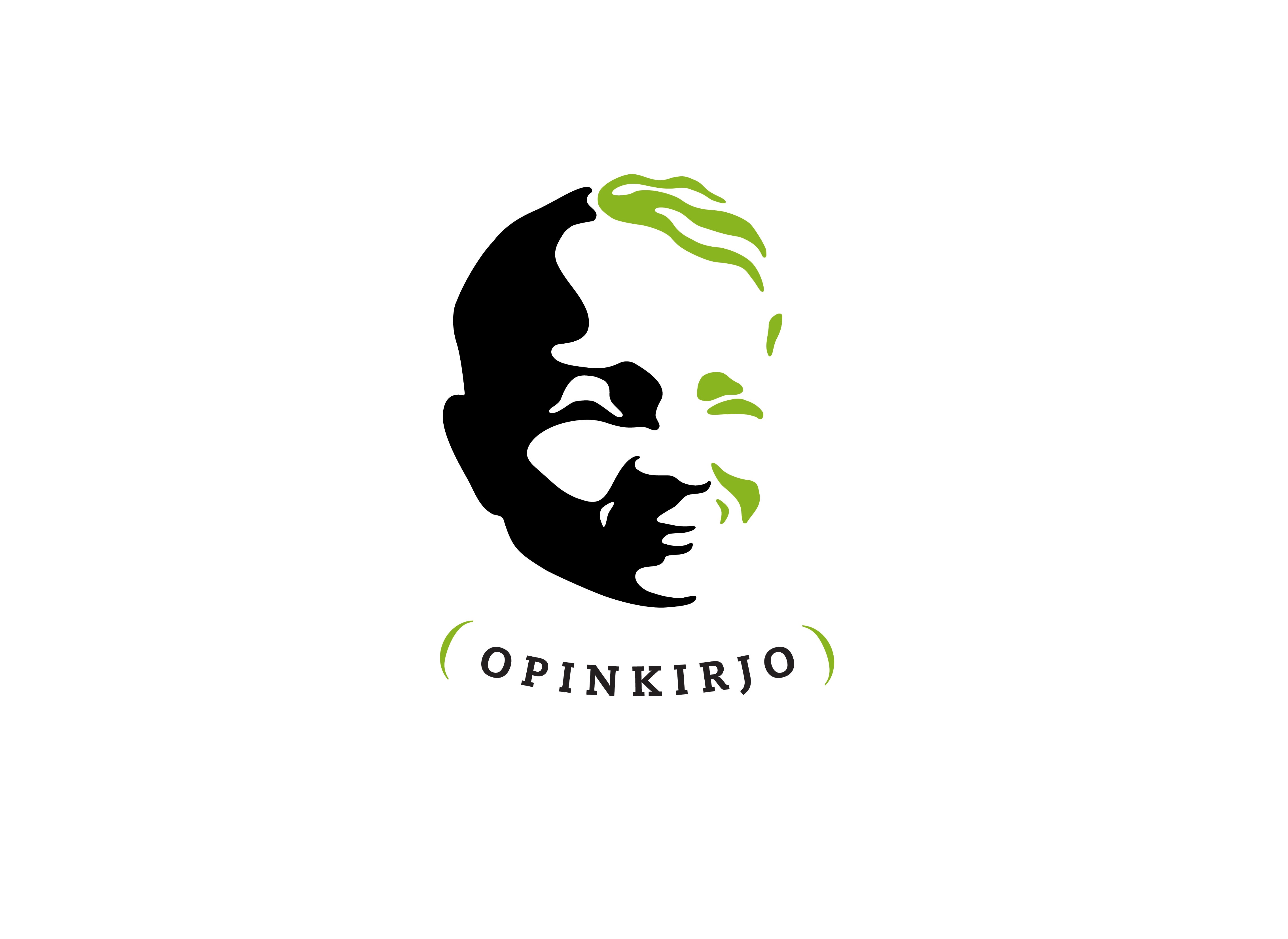 [Speaker Notes: Kehittämiskeskus Opinkirjo 2016]